Figure 4.  Schematic drawings showing the main morphological types of TH-ir and NADPHd-ir neurons in layers V–VI of the ...
Cereb Cortex, Volume 13, Issue 3, March 2003, Pages 297–307, https://doi.org/10.1093/cercor/13.3.297
The content of this slide may be subject to copyright: please see the slide notes for details.
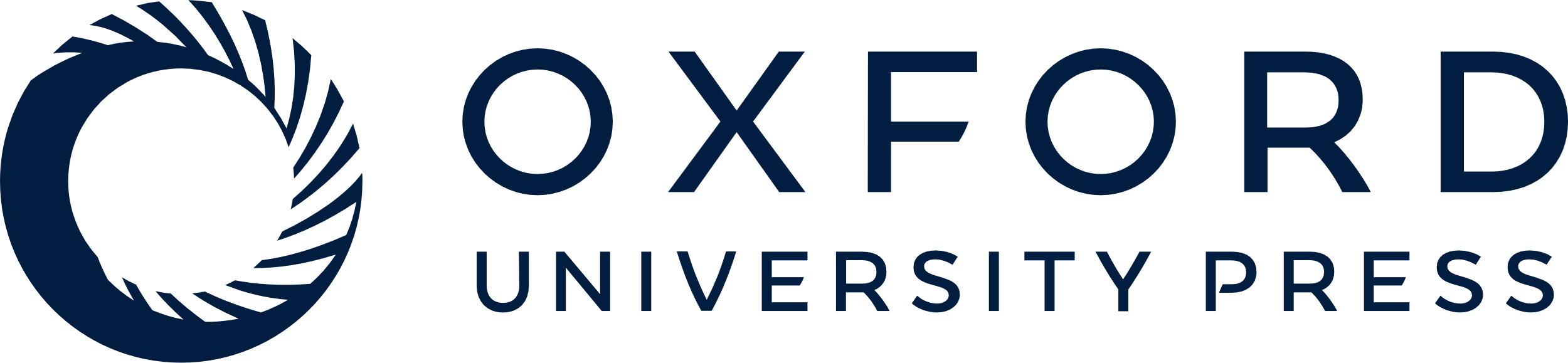 [Speaker Notes: Figure 4.  Schematic drawings showing the main morphological types of TH-ir and NADPHd-ir neurons in layers V–VI of the human temporal cortex.


Unless provided in the caption above, the following copyright applies to the content of this slide: © Oxford University Press]